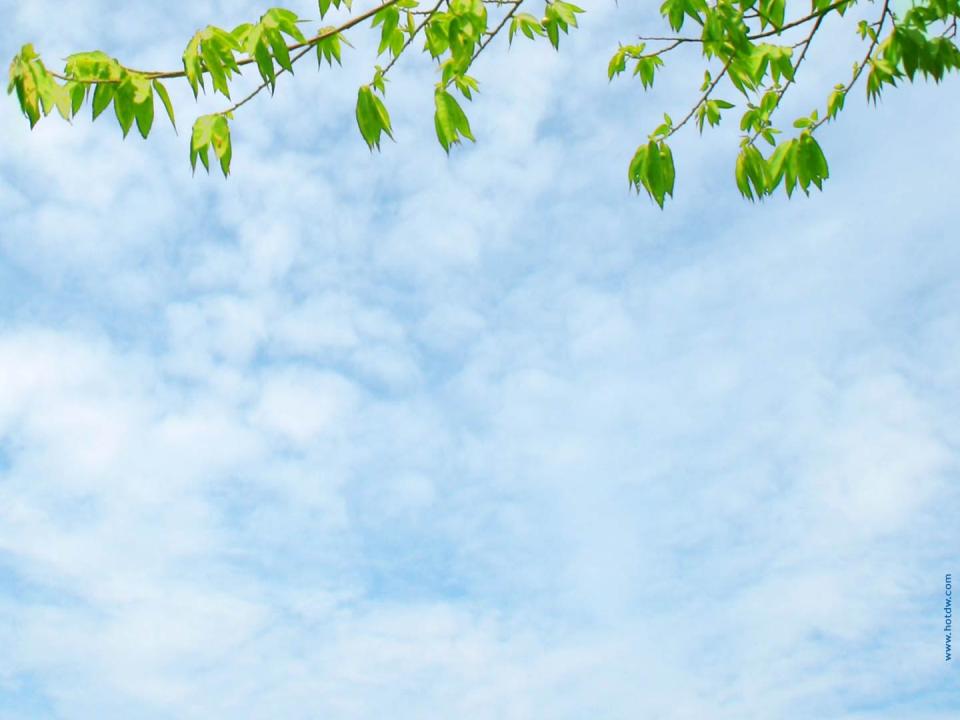 ДЕНЬ ПТИЦ
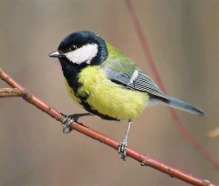 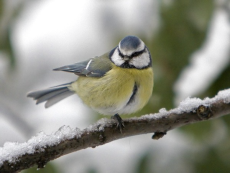 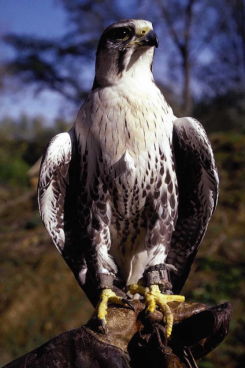 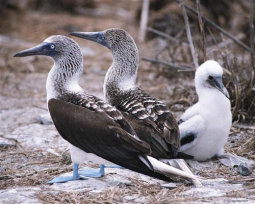 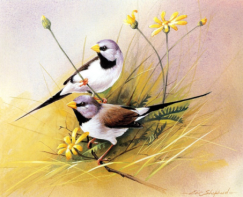 Шульга Екатерина Михайловна 
ГКОУ РО школа – интернат VIII вида п. Матвеева Кургана
воспитатель 1 класса
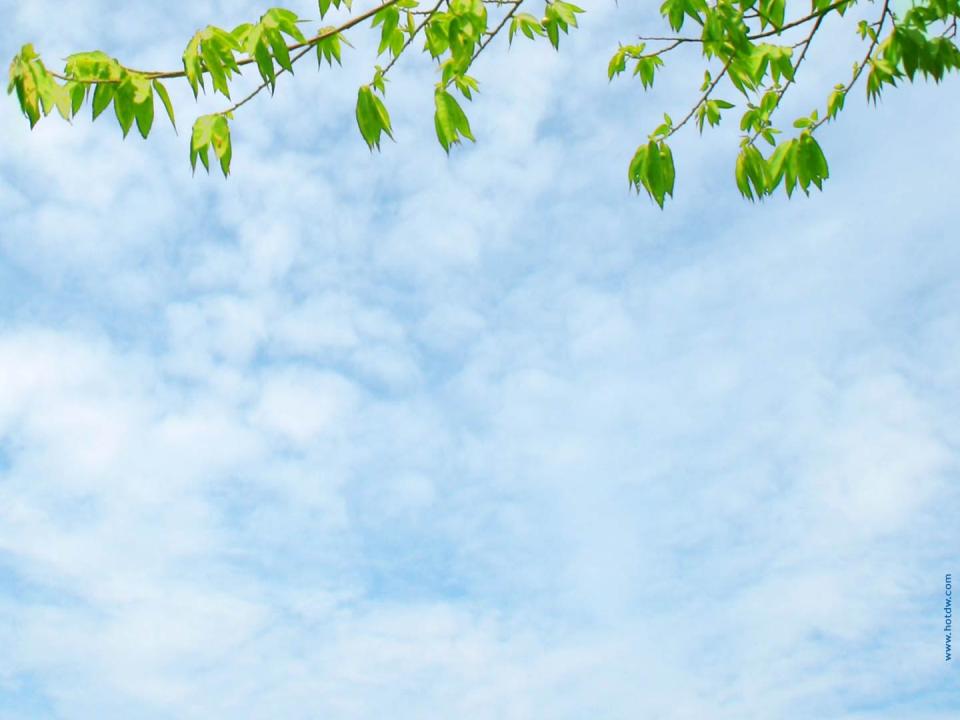 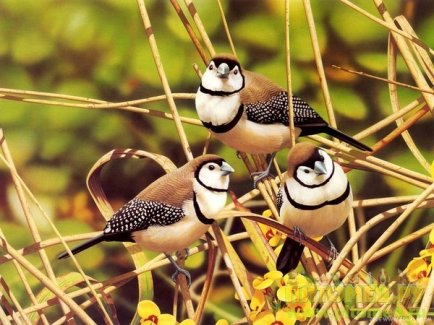 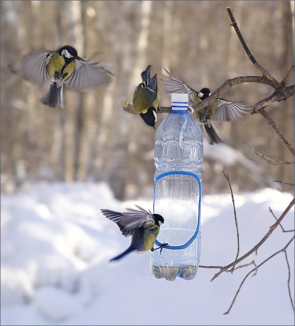 Обеими ножками враз — 
Прыг-скок! 
А ходить не умеем. 
По снегу проезжих дорог, 
По белым садовым аллеям 
Прыг-скок!
Короткая песня у нас: 
Чик-чвик! 
А другой мы не знаем. 
Завидя добычу, мы вмиг 
Комочками с крыши спадаем. 
Прыг-скок! 
Чик-чвик!
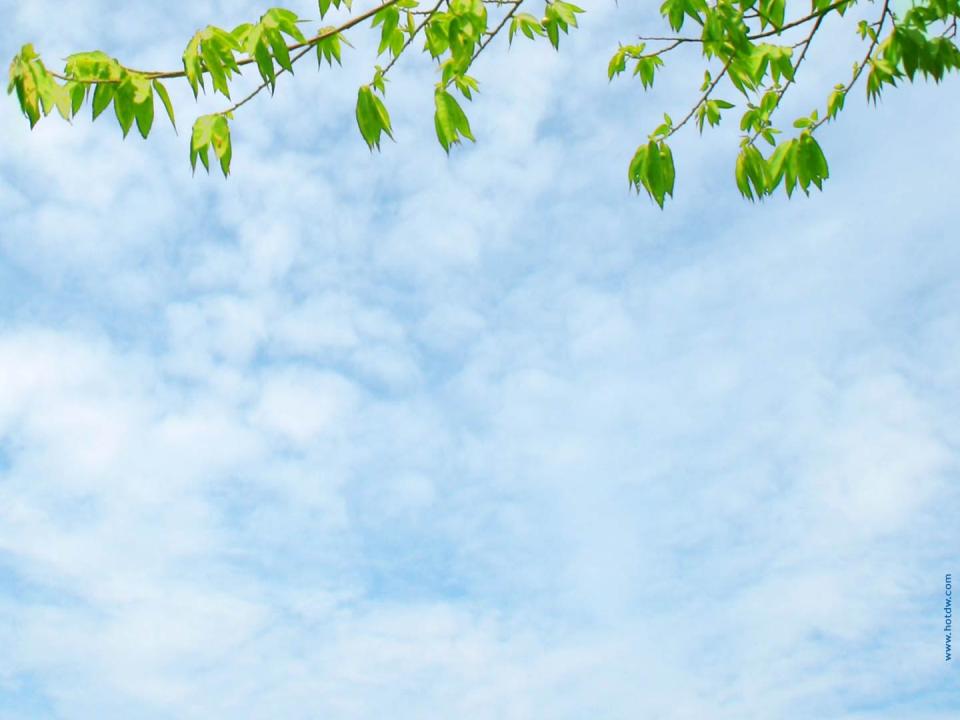 Цель: познакомить обучающихся, воспитанников с 
многообразием и жизнедеятельностью птиц;
прививать любовь к природе и воспитывать гуманность.
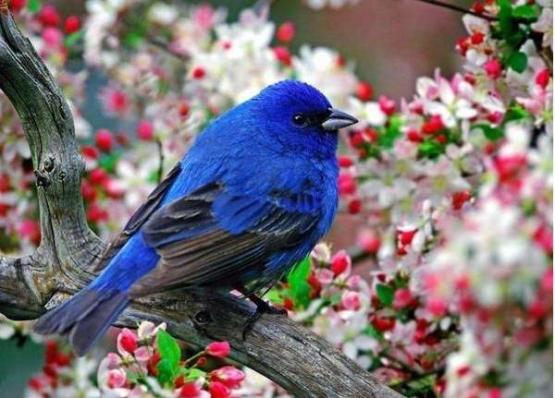 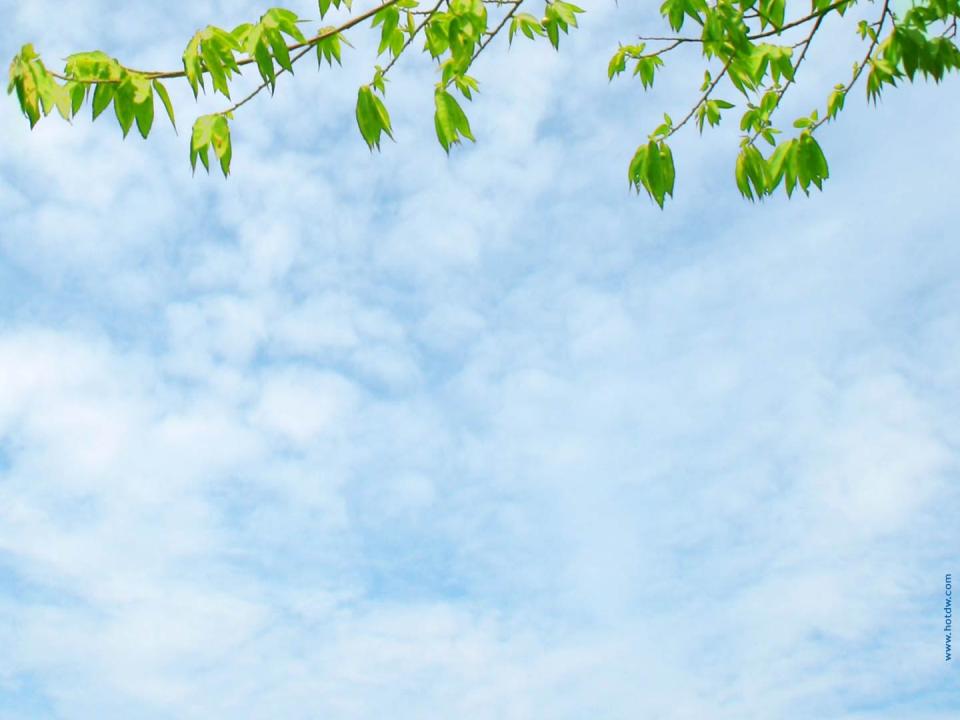 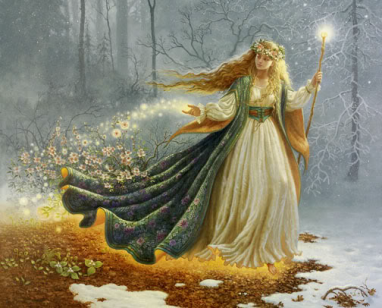 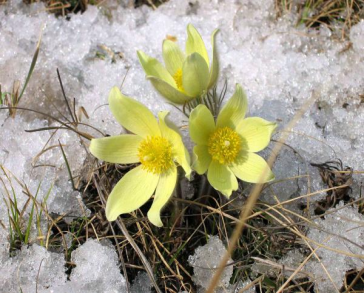 Солнце стало ярче греть,
Вот набухли почки,
Скоро – скоро расцветут 
Первые цветочки.
Птицам стало не до сна,
Это к нам пришла …
Весна !
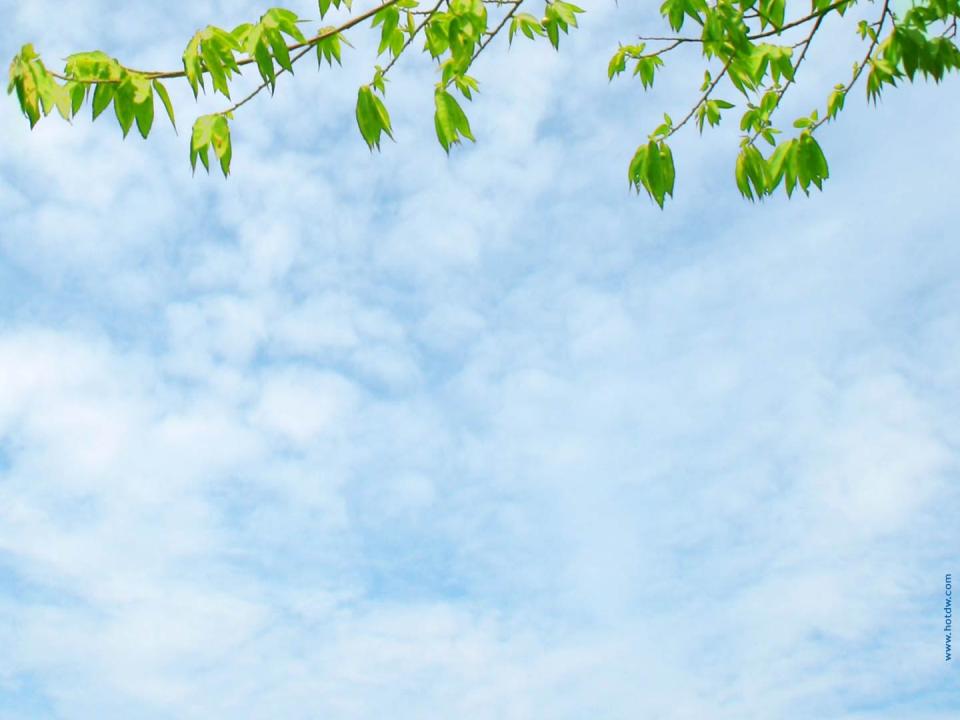 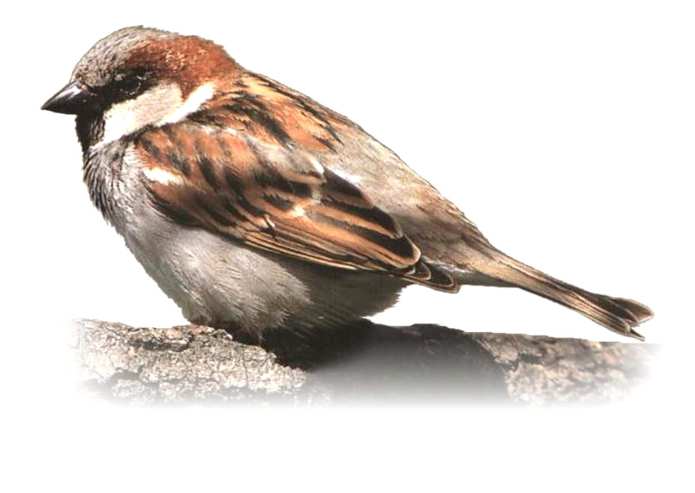 Чирик – чирик - чирик
Воробей
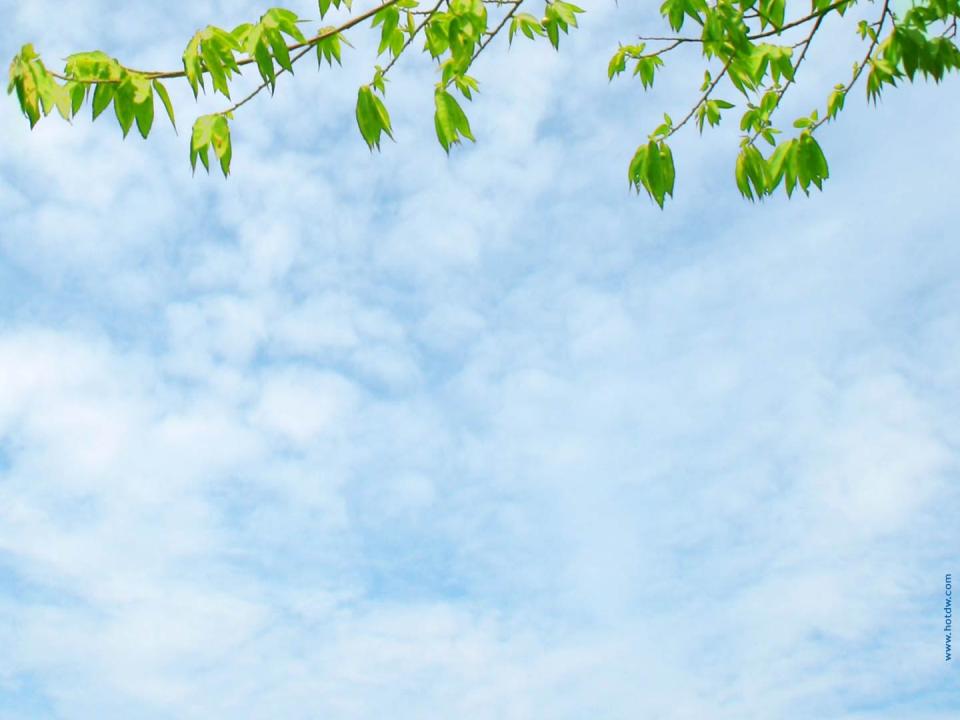 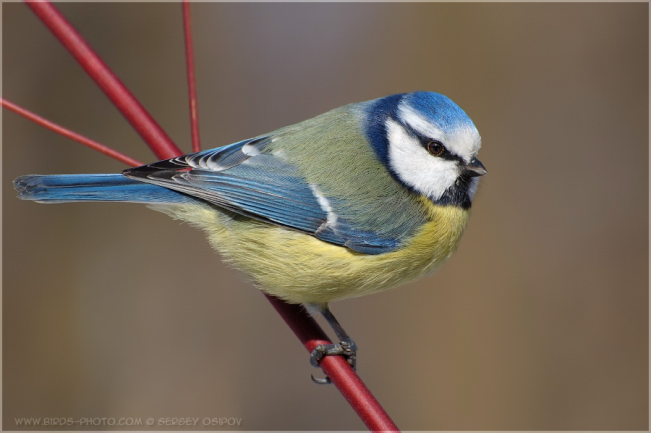 Тинь – тинь - тинь
Синица
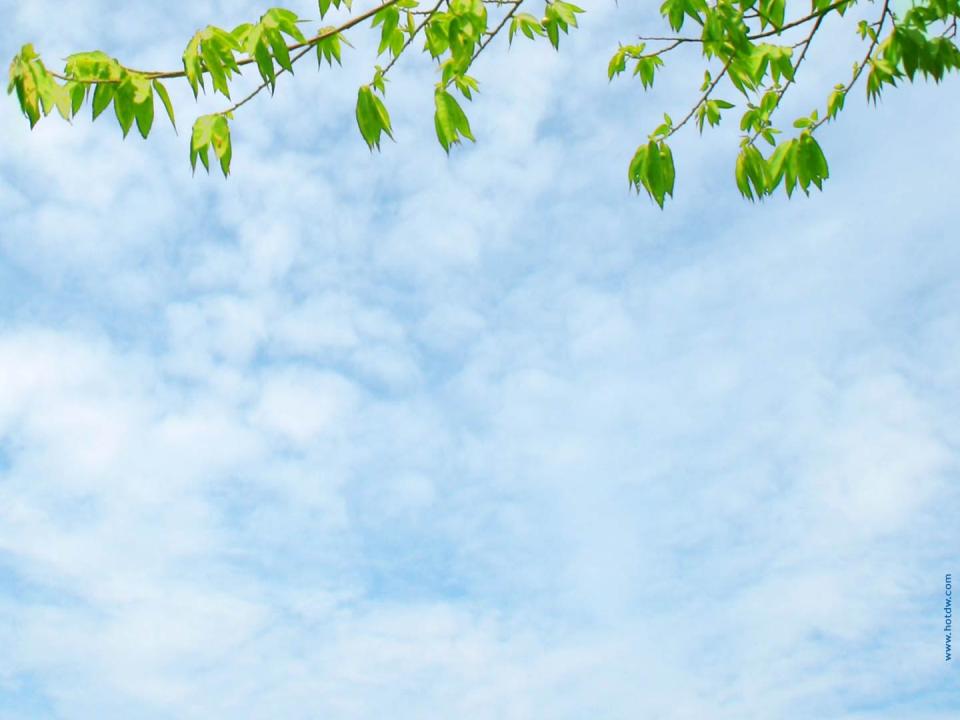 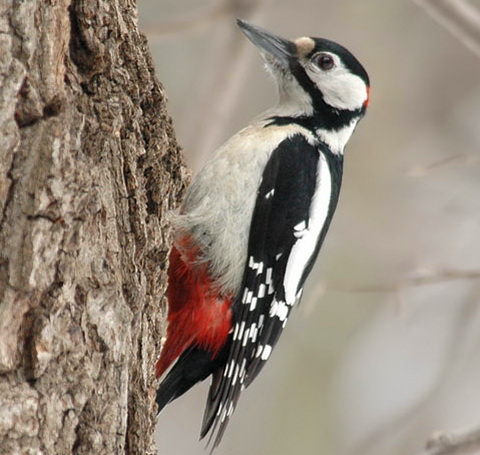 Тррр – тррр - тррр
Дятел
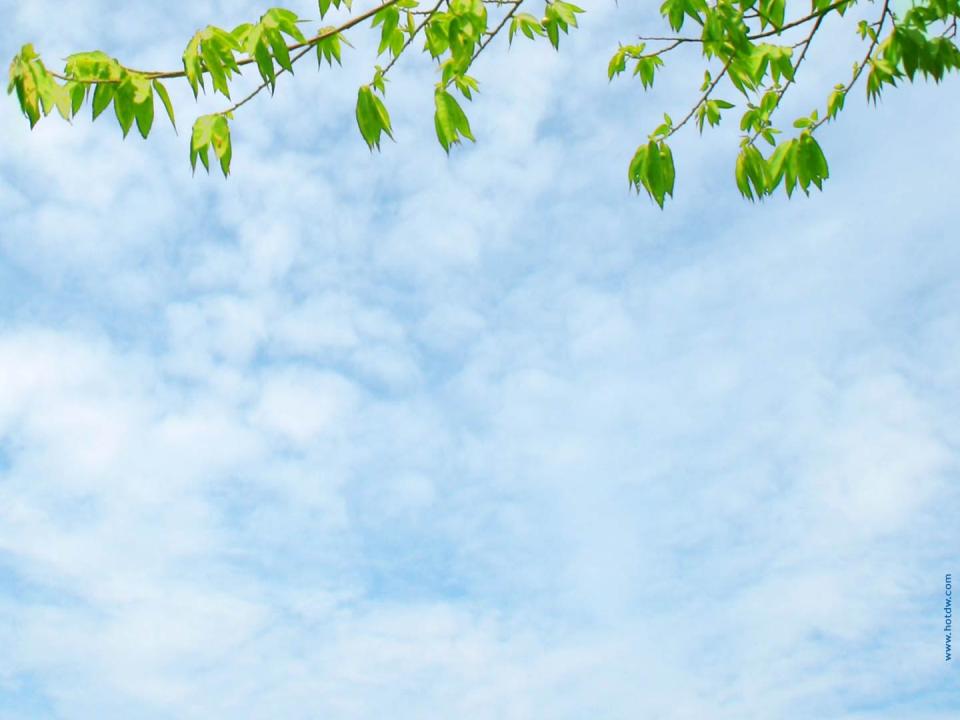 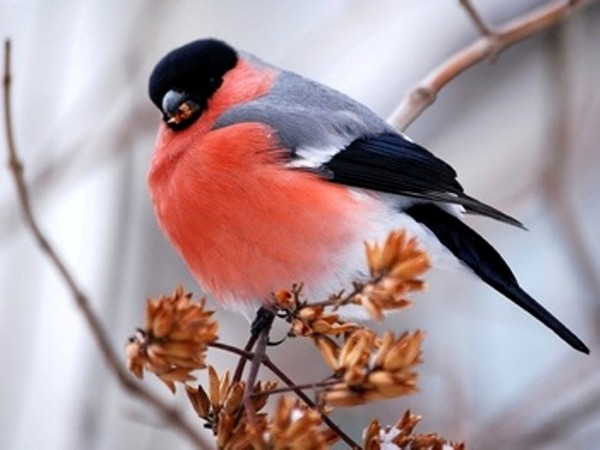 Дю – дю - дю
Снегирь
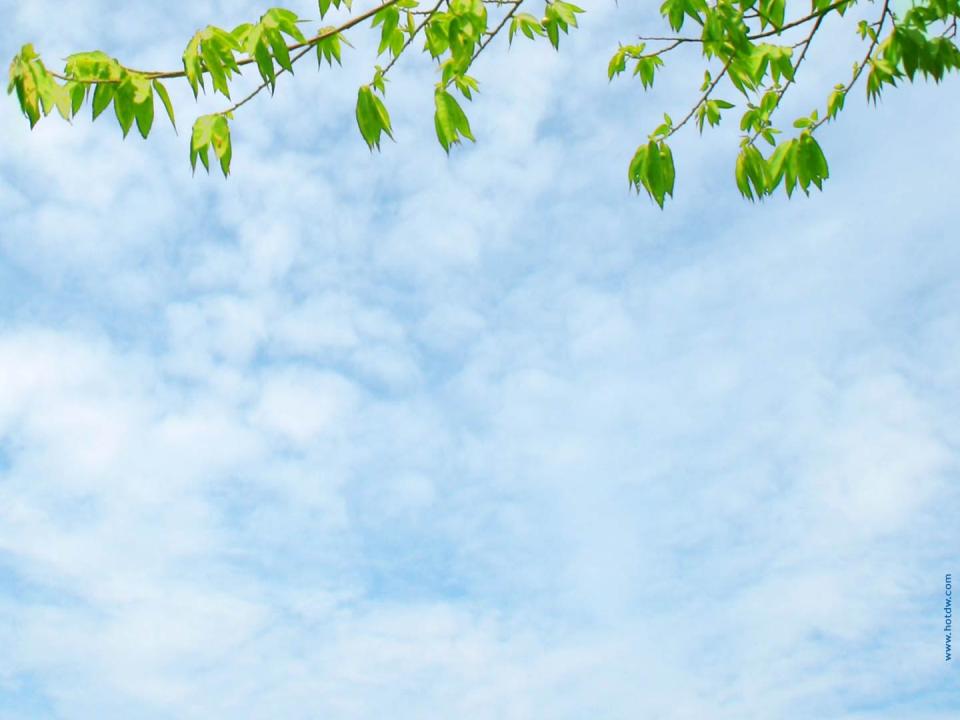 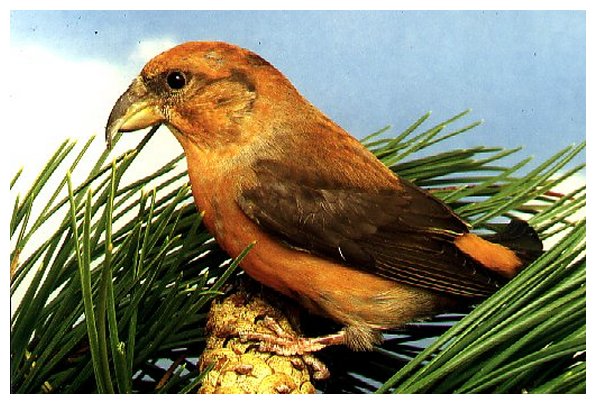 Цок – цок - цок
Клест
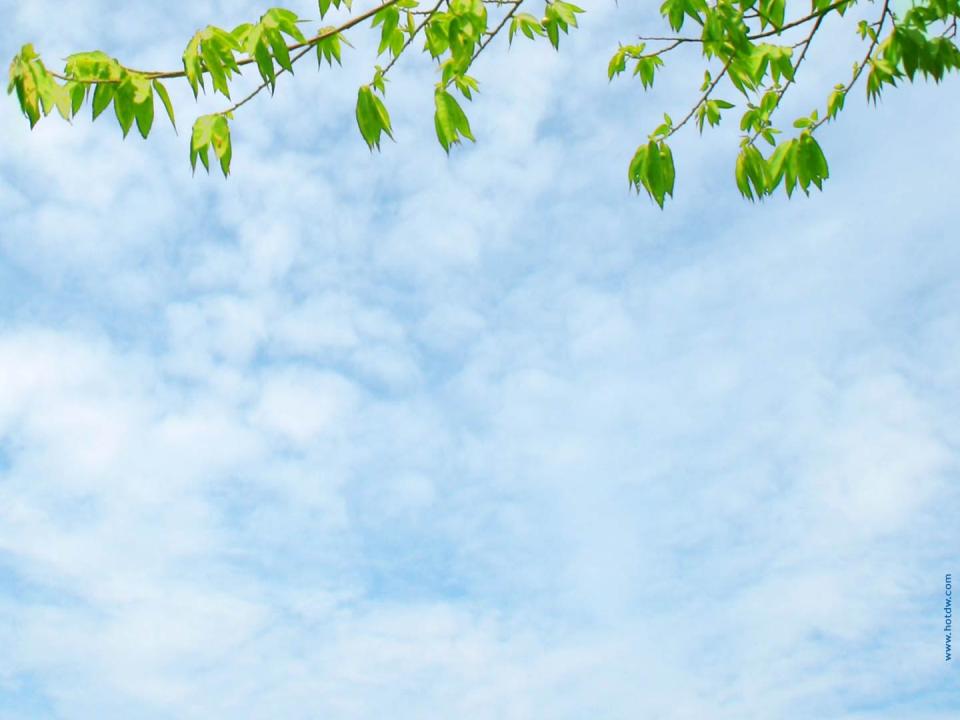 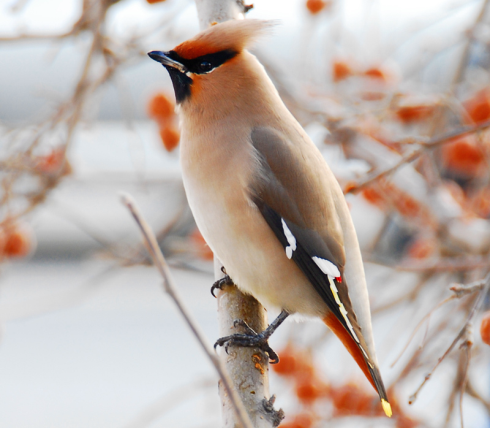 Тюр – тюр - тюр
Свиристель
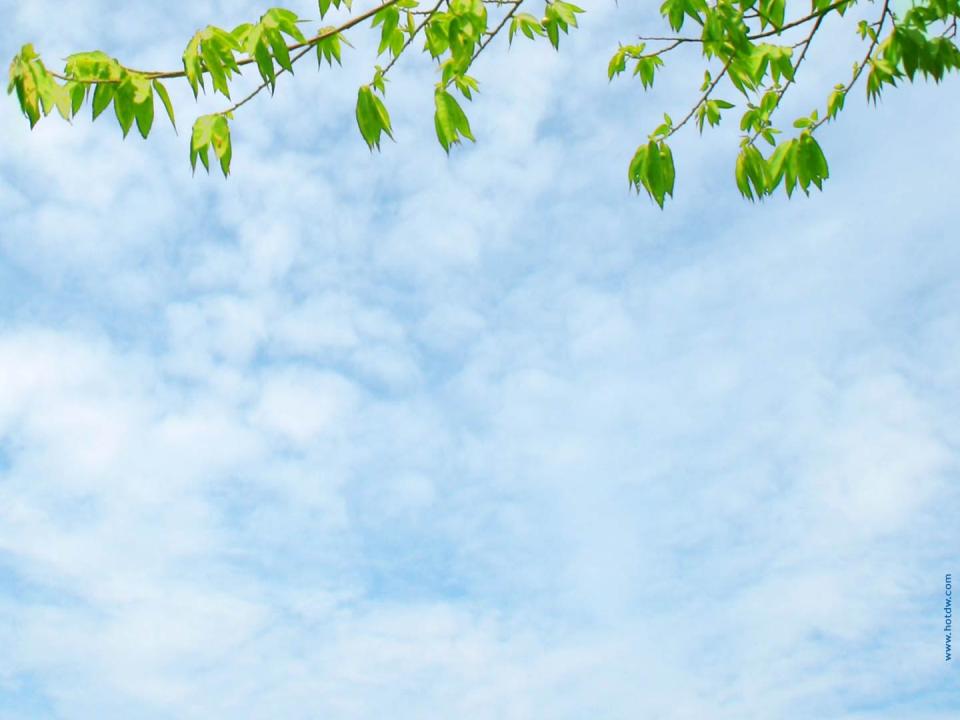 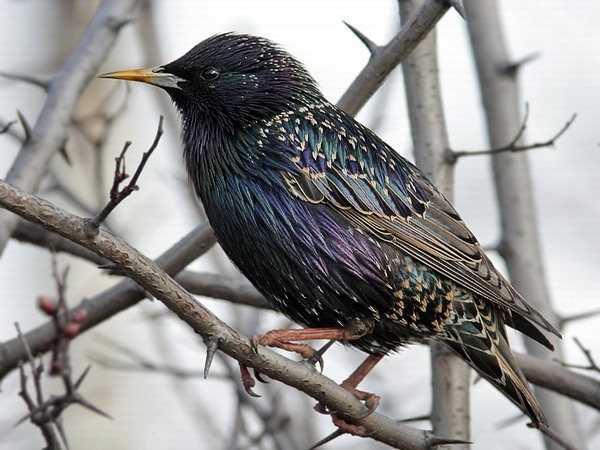 Скворец
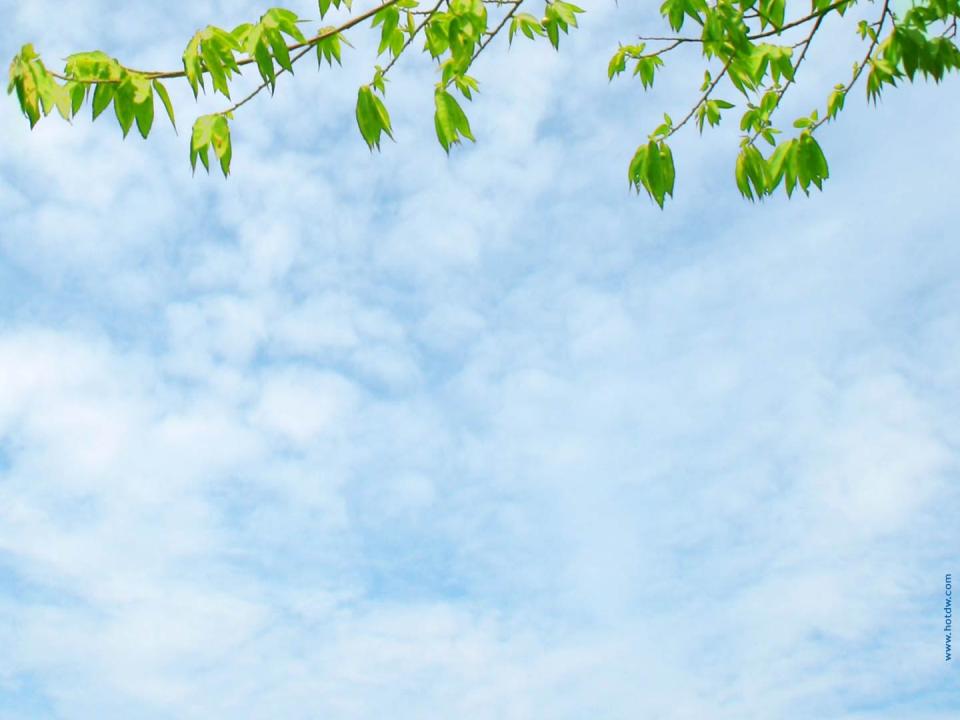 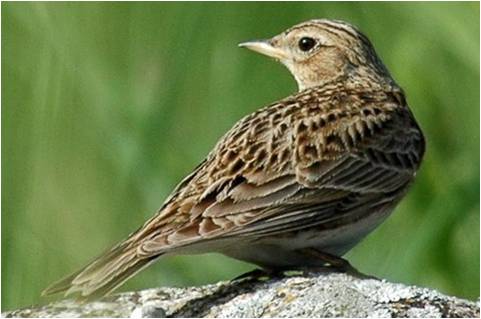 На солнце темный лес зардел,
В долине пар белеет тонкий,
И песню раннюю запел
В лазури жаворонок звонкий
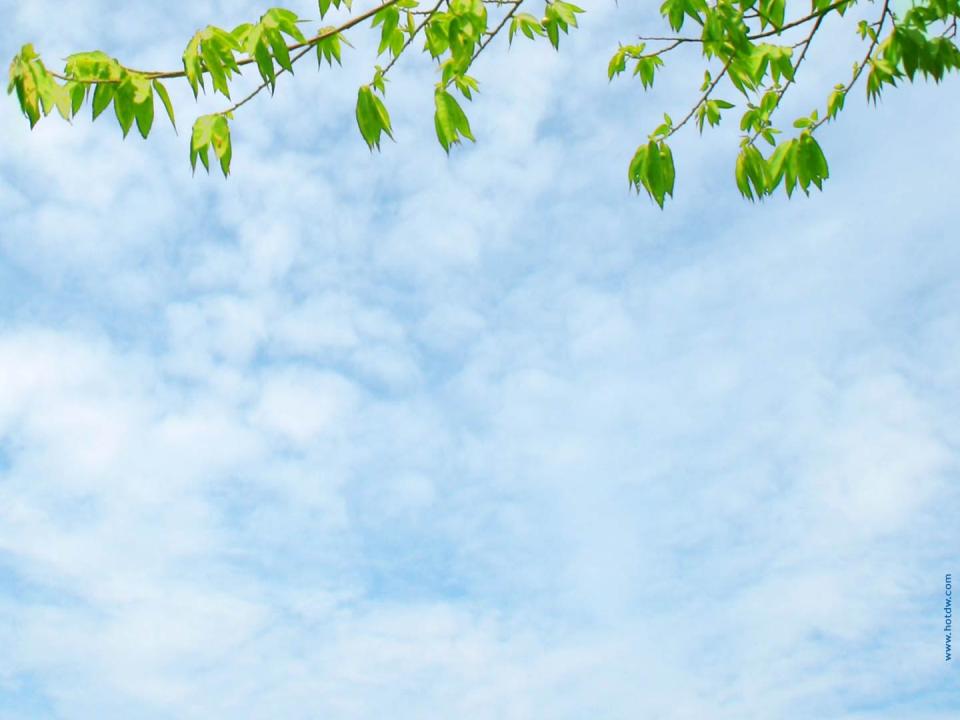 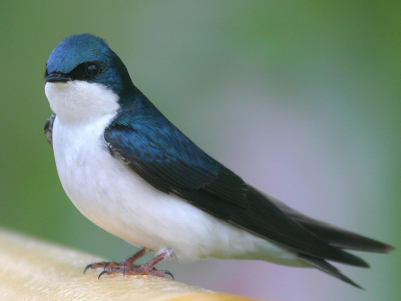 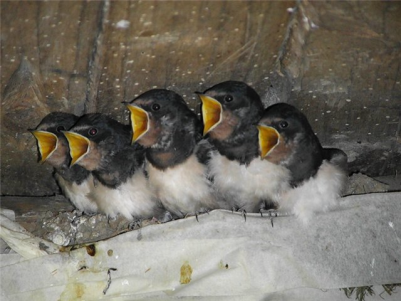 С юга ласточки явились,
Прилетели к нам весной,
Хлопотливо закружились
Над беседкой вырезной.
Слышен писк и щебет птичий.
Кто там смотрит из гнезда?
Мчатся ласточки с добычей –
Малышам нужна еда.
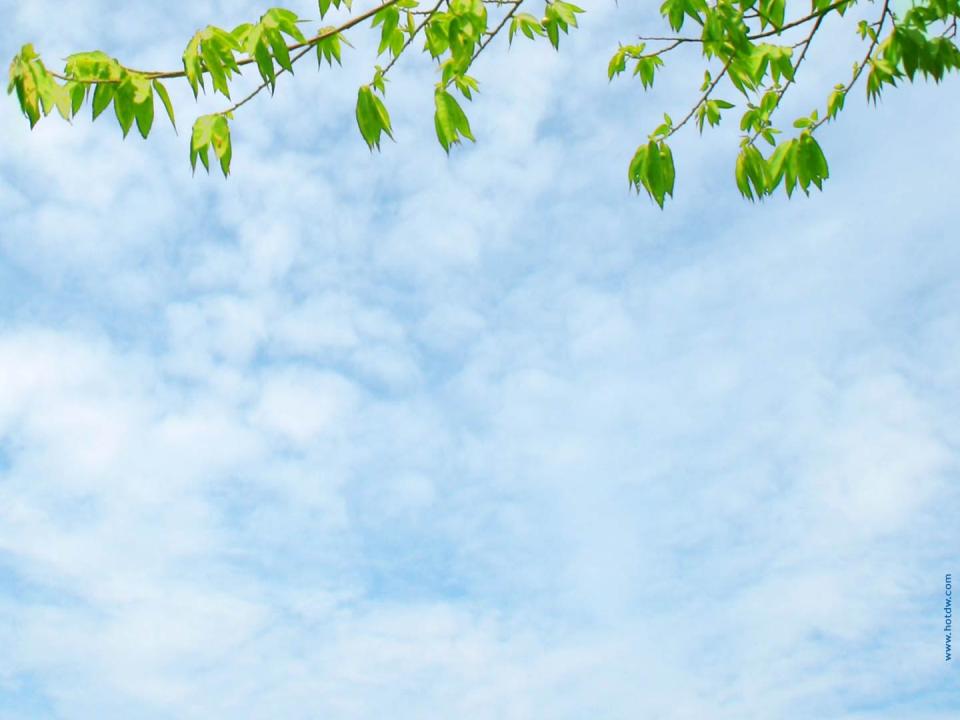 Загадки
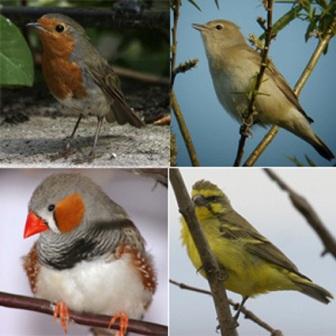 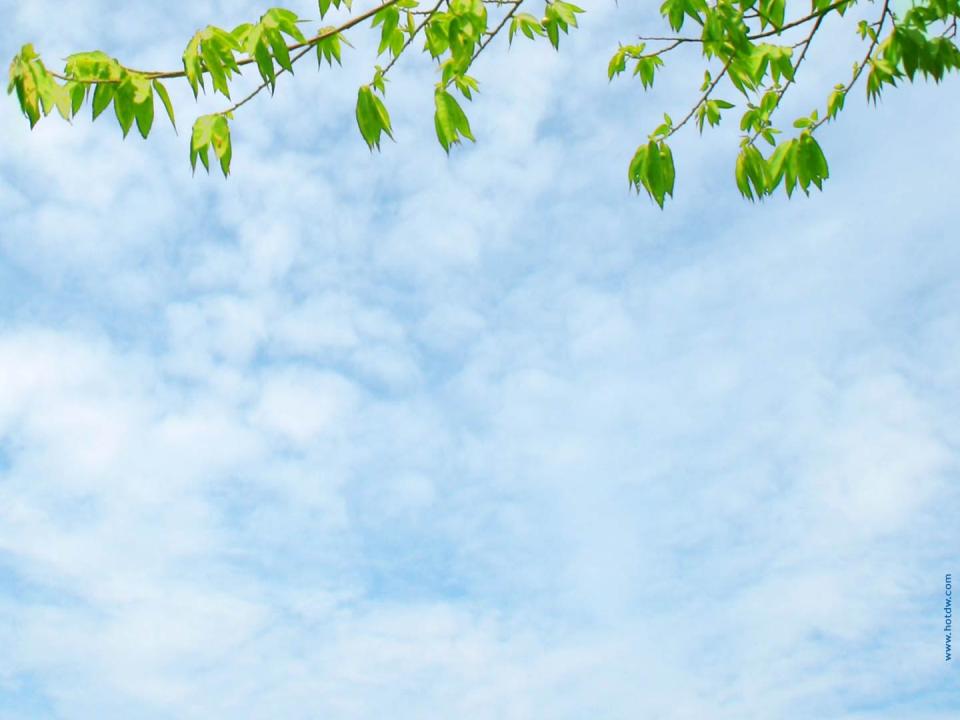 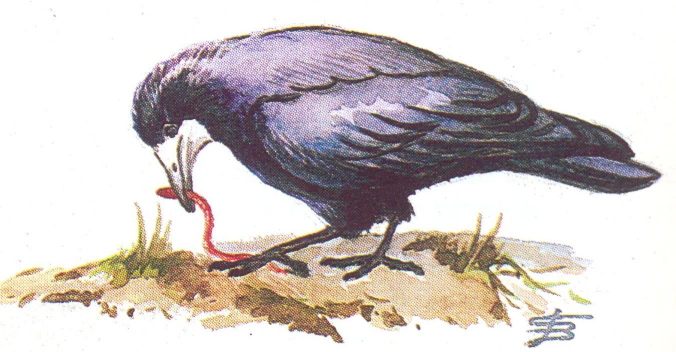 Грач
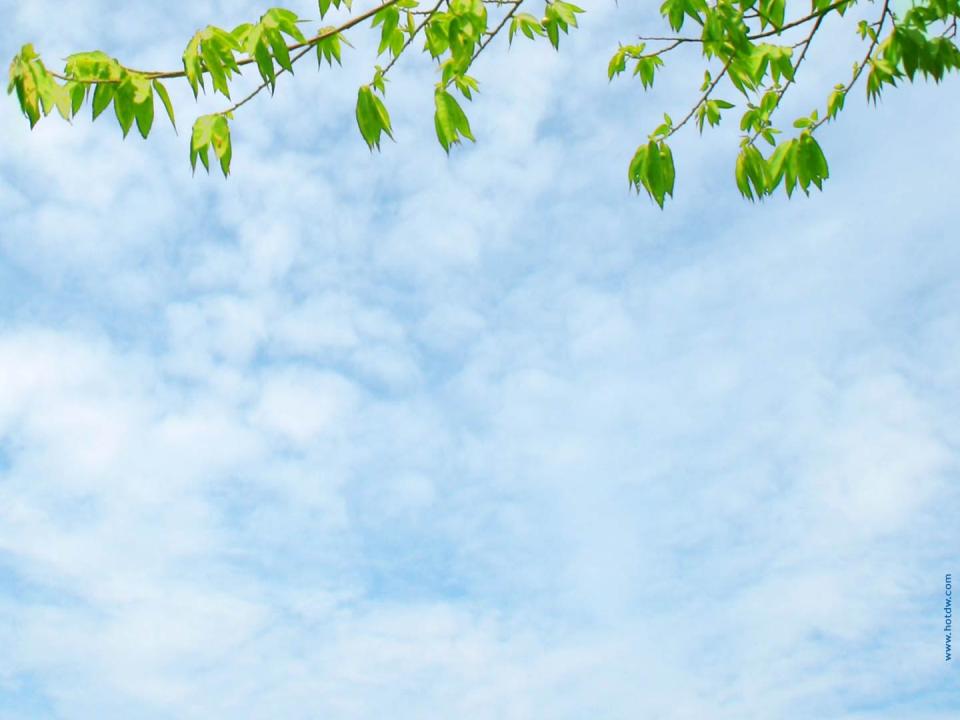 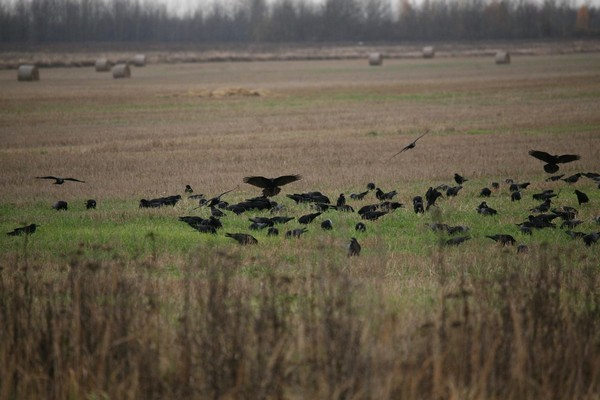 Грач
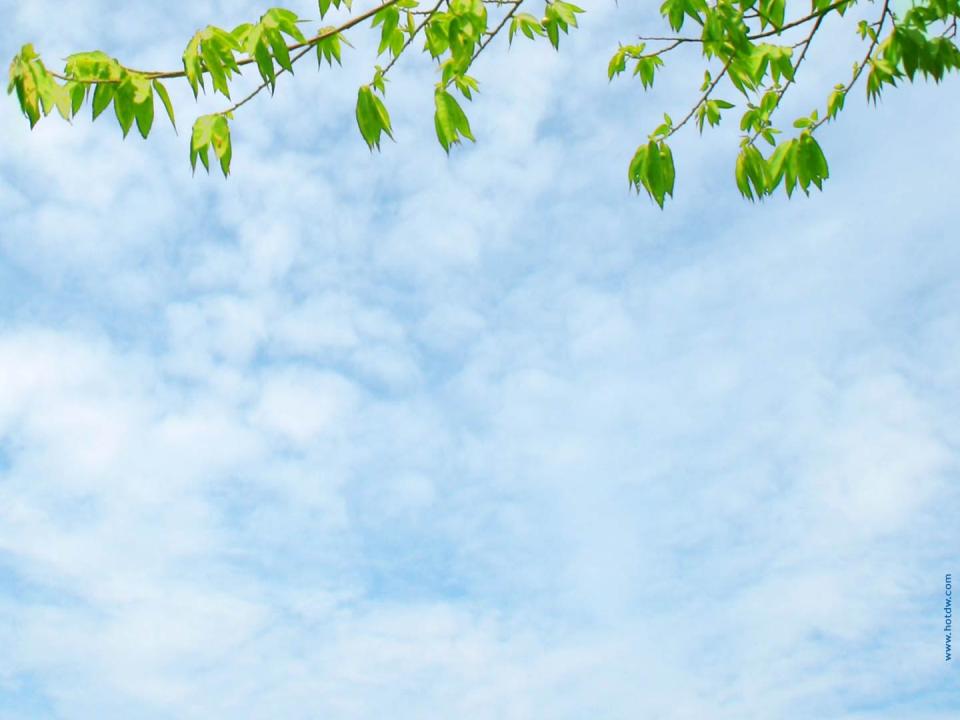 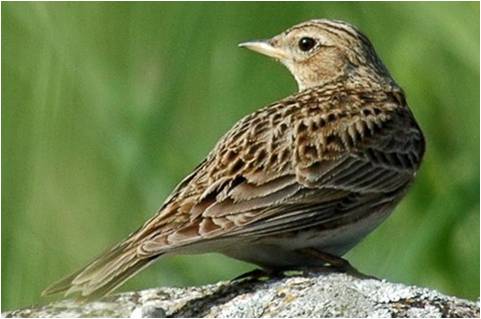 Жаворонок
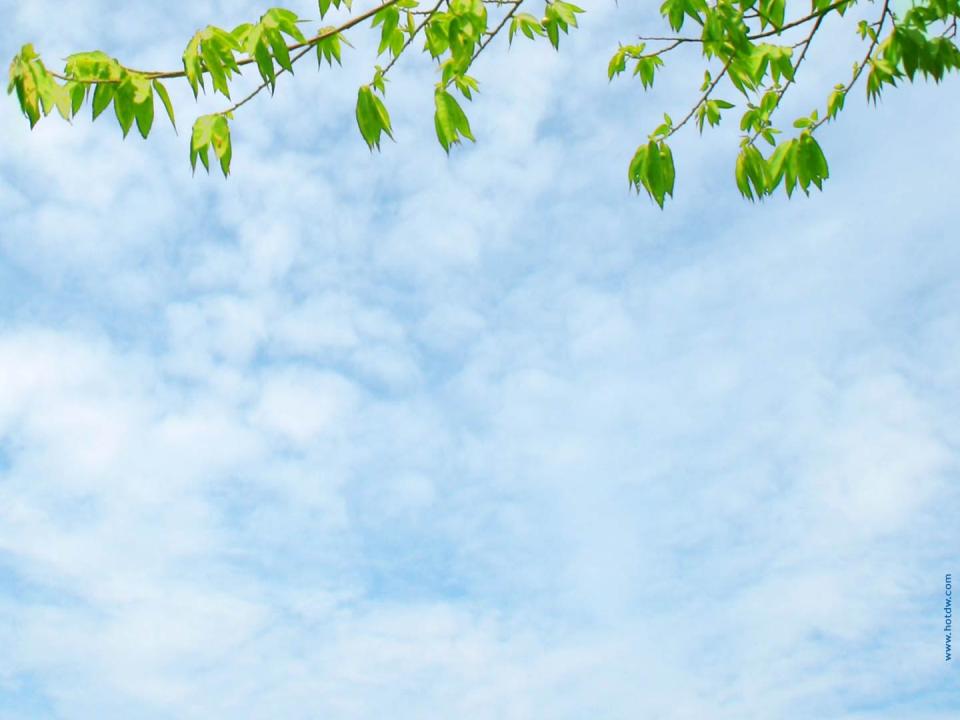 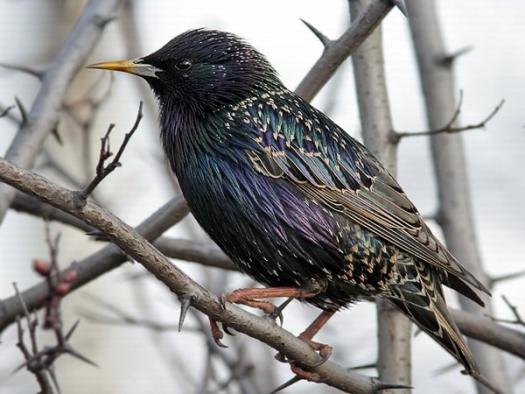 Скворец
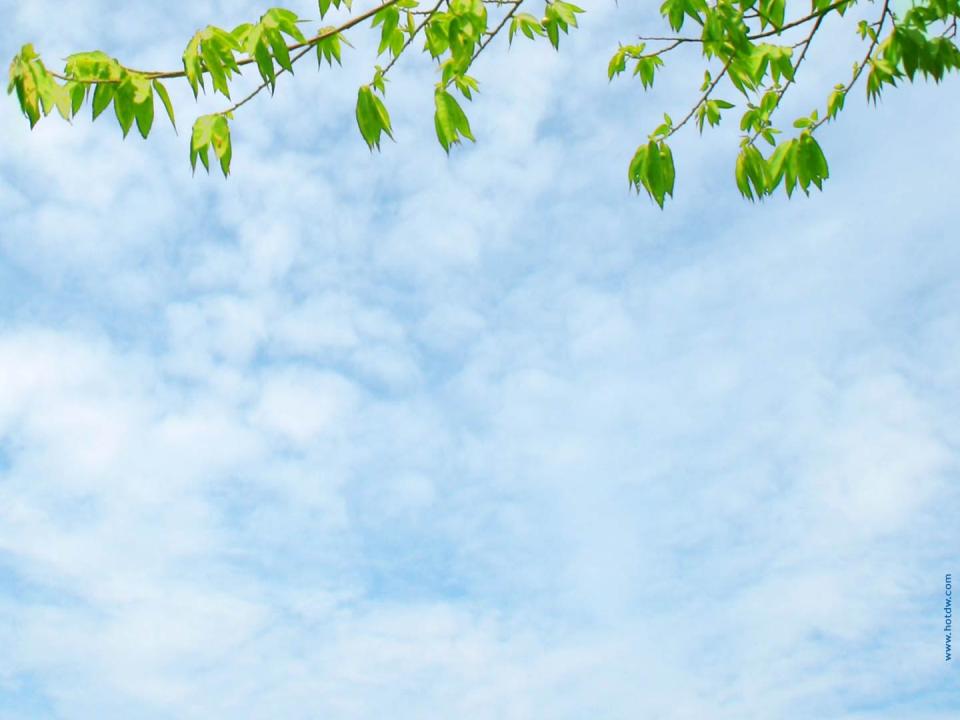 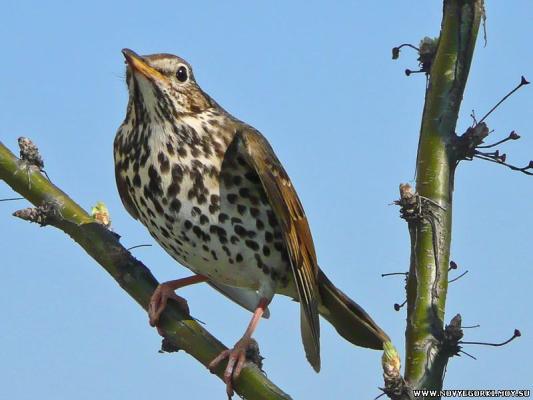 Кукушка
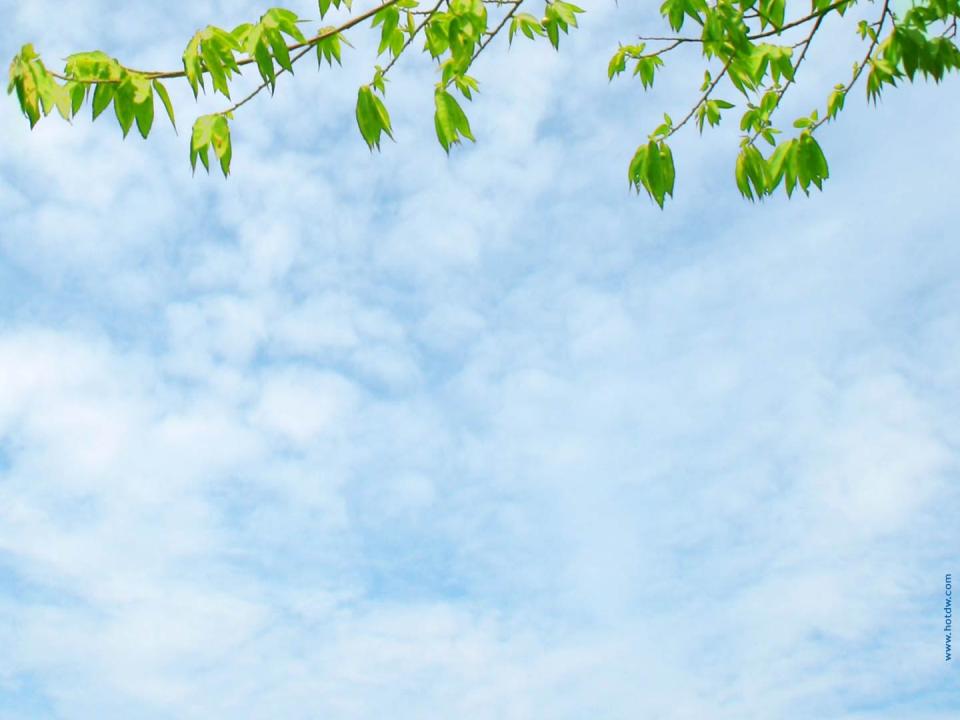 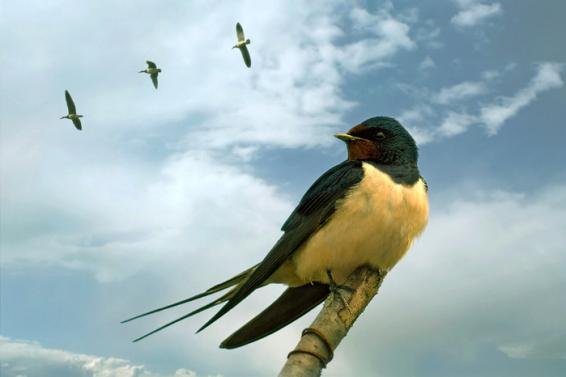 Ласточка
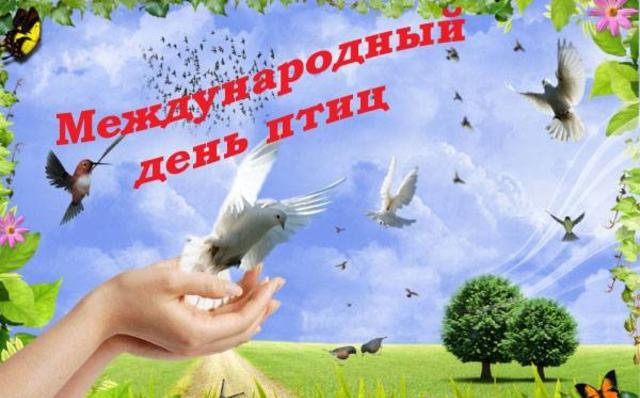 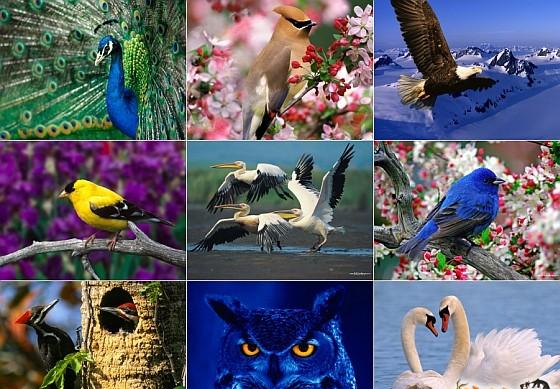 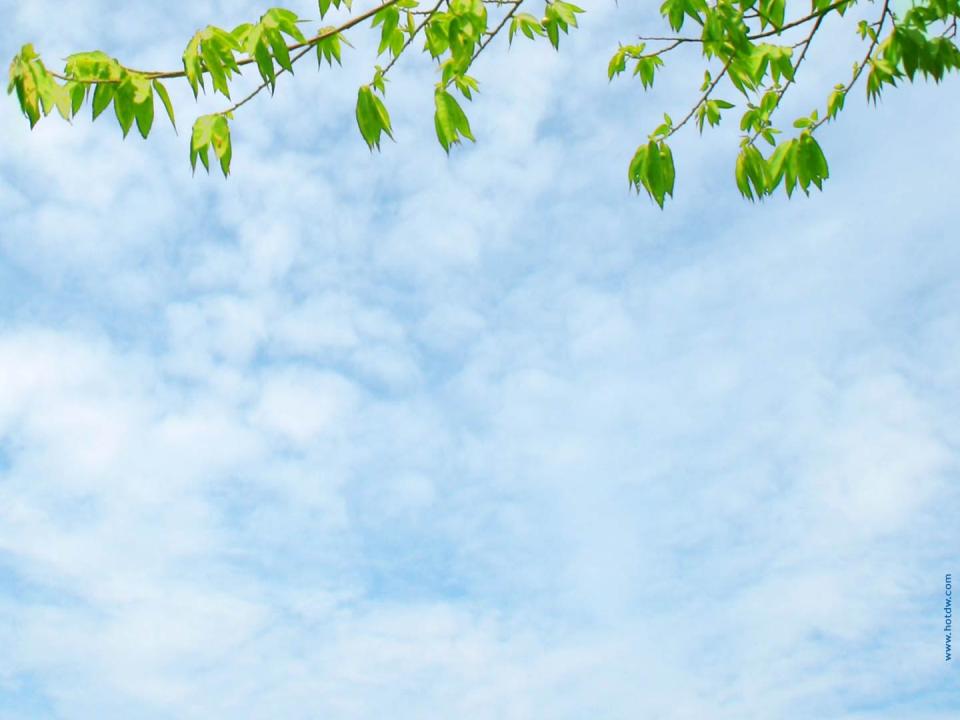 Мы должны помочь птицам
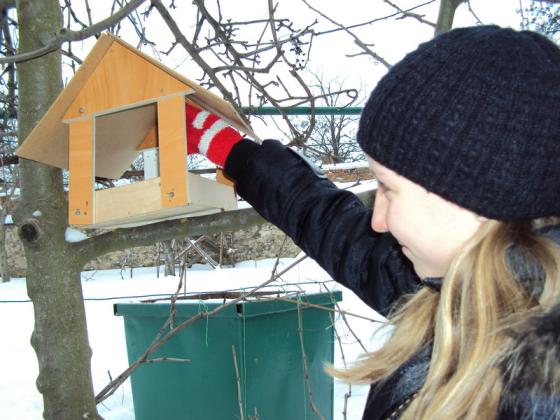 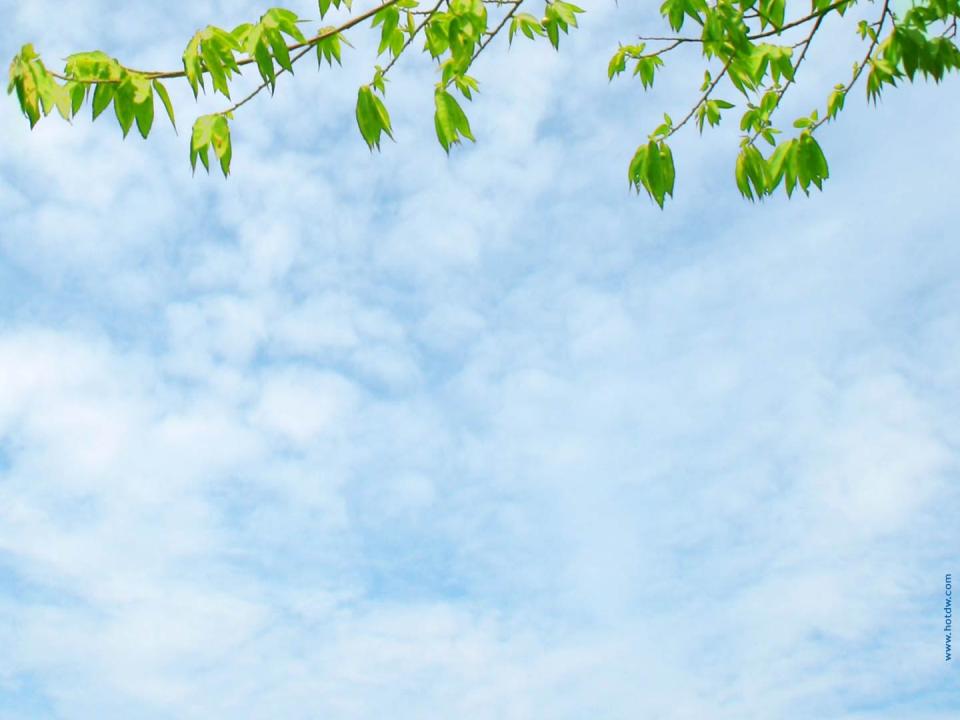 Каждый из нас должен стать настоящим другом птиц
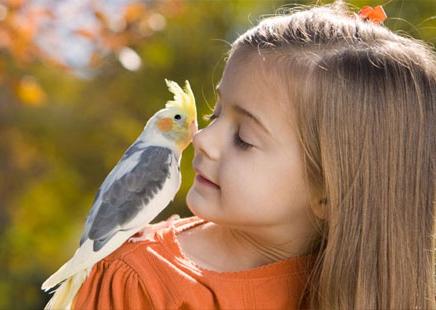 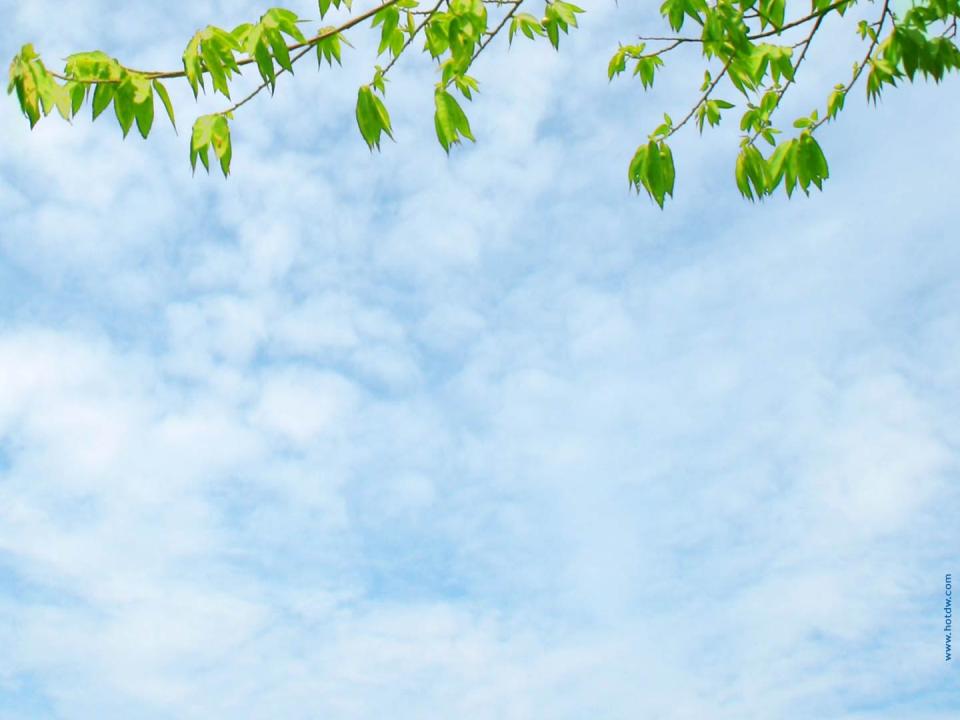 http://titplantsite.ru/ptitsy.html
http://www.liveinternet.ru/users/ivolga7/post165150789/
http://ptica.moy.su/photo/1-0-12
http://animaltop.ru/foto-bird/birds37.jpeg.html
http://florsita.ru/tags/%F4%EE%F2%EE/
http://umooora.narod.ru/fotki.html
http://www.wallpage.ru/oboi-1280x1024-47104.php